স্বাগতম
শিক্ষক পরিচিতি
শ্রেনী: ৬ষ্ঠ
বিষয়: সাধারন গনিত
অধ্যায়: তৃতীয়
পূর্ণসংখ্যা
বিশ্বজিত চন্দ
সহকারী শিক্ষক
পুরান বাজার মধুসূদন উচ্চ বিদ্যালয়
Email:www.biswajitchanda1980@gmail.com
ভিডিও টি ভালো ভাবে লক্ষ্য কর
এ পাঠশেষে শিক্ষার্থীরা
পূর্ন সংখ্যার বৈশিষ্ট্য ব্যাখ্যা করতে পারবে।
 সংখ্যারেখায় পূর্ণসংখ্যার অবস্থান দেখাতে পারবে এবং ছোট-বড় সংখ্যা তুলনা করতে পারবে।
সংখ্যারেখা ব্যবহার করে যোগ,বিয়োগ করতে পারবে।
 সংখ্যারেখা ব্যবহার না করে যোগ,বিয়োগ করতে পারবে।
পূর্ণসংখ্যা কাকে বলে?
যে সমস্ত সংখ্যার কোন ভগ্নাংশ থাকে না তাদের বলে পূর্ণ সংখ্যা বলে। যেমন: ১,-৫,১২ ইত্যাদি। পূর্নসংখ্যা অসীম।
পূর্ণসংখ্যার ধারণা
শূন্য ছাড়া বাকি স্বাভাবিক সংখ্যাগুলিকে বলা হয় ধনাত্মক পূর্নসংখ্যা। প্রত্যেক ধনাত্মক পূর্নসংখ্যার একটি এবং একটিমাত্র ঋনাত্মক বিপরীত সংখ্যা পাওয়া যায় যাতে করে এই দুই সংখ্যার (ধনাত্মক এবং ঋনাত্মক) যোগফল হয় শূণ্য। ধনাত্মক সংখ্যাগুলোর ঋনাত্মক বিপরীতগুলিকে বলা হয় ঋনাত্মক পূর্ণসংখ্যা। যেমন
 2 বিপরীত সংখ্যা -2
5 বিপরীত সংখ্যা -5 
9 বিপরীত সংখ্যা -9
ঋনাত্মক সংখ্যা লিখন পদ্ধতি
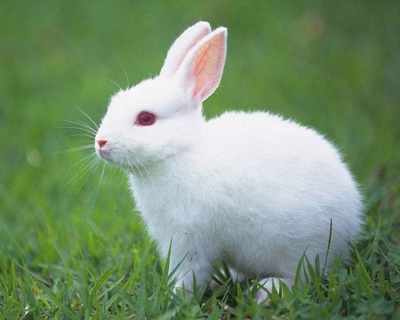 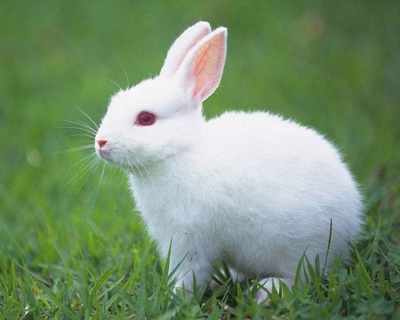 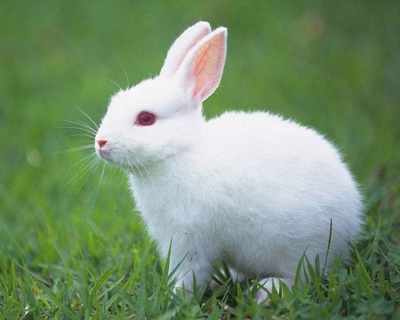 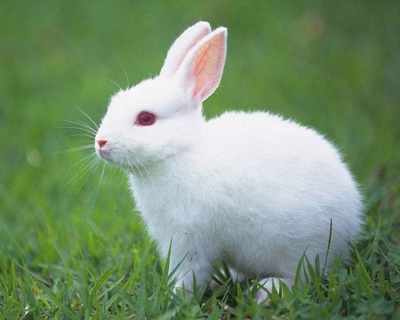 1
5
2
0
4
7
3
6
-6
-1
-5
-3
-7
-2
-4
শূন্য সংখ্যার বামদিক
শূন্য সংখ্যার ডানদিক
+4 কোন দিকে
-5 কোন দিকে
0 কোথায় অবস্থিত
-7 কোন দিকে
+7 কোন দিকে
সংখ্যার হ্রাস ও বৃদ্ধি
1
5
2
0
-8
4
7
3
6
-6
-1
-5
-3
-9
-7
-2
-4
9
8
-10
10
9
11
7
9
-4
4
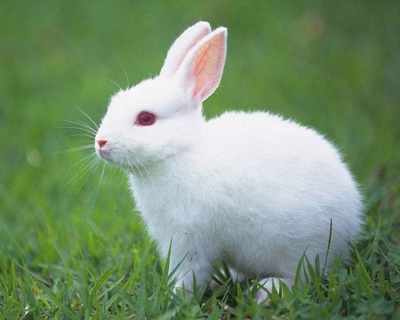 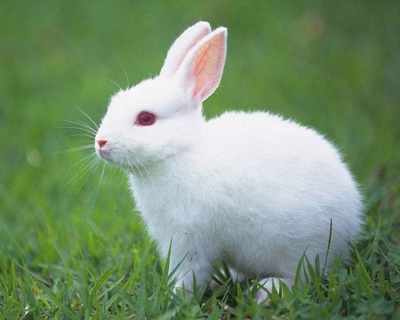 -2
1
-1
-4
2
-7
0
0
একক কাজ
1
5
2
0
-8
4
7
3
6
-6
-1
-5
-3
-9
-7
-2
-4
9
8
-10
10
(১) 2 সংখ্যাটি কোথায় অবস্থিত
(২) -3 সংখ্যাটি কোথায় অবস্থিত
(৩) -10 সংখ্যাটি কোথায় অবস্থিত
(৪) 10 সংখ্যাটি কোথায় অবস্থিত
(৫) -6 সংখ্যাটি কোথায় অবস্থিত
(৬) 6 সংখ্যাটি কোথায় অবস্থিত
পূর্নসংখ্যার ক্রম
10
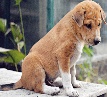 4
9
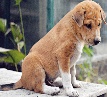 8
3
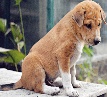 7
2
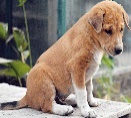 1
6
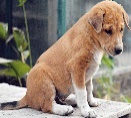 5
০
০
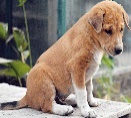 4
-1
-1
3
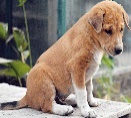 -2
-2
2
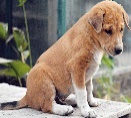 -3
-3
1
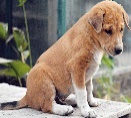 -4
-4
আমরা কি শিখলাম
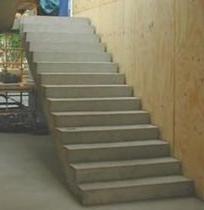 10
4
9
3
8
2
7
6
1
5
০
4
-1
3
-2
2
-3
1
-4
জোড়ায় কাজ
সংখ্যারেখার সাহায্যে পূর্নসংখ্যার যোগ
সংখ্যা রেখার সাহায্যে 5 ও 3 এর যোগ অর্থাৎ 5+3 নির্নয়
1
5
2
0
8
4
7
3
6
-6
-1
-5
-3
-7
-2
-4
সংখ্যারেখার 0 বিন্দু থেকে ডানদিকে প্রথমে 5 ধাপ অতিক্রম করে 5 বিন্দুতে পৌছাই।
তারপর 5 বিন্দুর ডানদিকে আরও 3 ধাপ অতিক্রম করি এবং 8 বিন্দুতে পৌছাই।
তাহলে 5 ও 3 এর যোগফল হবে  5+3=8
সংখ্যারেখার সাহায্যে পূর্নসংখ্যার যোগ
সংখ্যা রেখার সাহায্যে 5 ও -3 এর যোগ অর্থাৎ 5+(-3) নির্নয়
1
5
2
0
8
4
7
3
6
-6
-1
-5
-3
-7
-2
-4
সংখ্যারেখার 0 বিন্দু থেকে ডানদিকে প্রথমে 5 ধাপ অতিক্রম করে 5 বিন্দুতে পৌছাই।
তারপর 5 বিন্দুর বামদিকে আরও 3 ধাপ অতিক্রম করি এবং 2 বিন্দুতে পৌছাই।
তাহলে 5 ও -3 এর যোগফল হবে  (+5)+(-3)=2
সংখ্যারেখার সাহায্যে পূর্নসংখ্যার যোগ
সংখ্যা রেখার সাহায্যে -5-(-4)  এর মান  নির্নয়
1
5
2
0
8
4
7
3
6
-6
-1
-5
-3
-7
-2
-4
আমরা জানি, -5-(-4)=-5+4 যেহেতু -4 এর যোগাত্মক বিপরীত 4. এখন -5+(4) এর মান নির্নয় করার জন্য আমরা -5 বিন্দুতে পৌঁছাই।
তারপর -5 বিন্দুর ডানদিকে আরও 4 ধাপ অতিক্রম করি এবং -1 বিন্দুতে পৌছাই।
তাহলে -5 ও 4 এর যোগফল হবে  (-5)-(-4)= -1
সংখ্যারেখা ব্যবহার না করে নিচের সংখ্যাগুলোর  যোগ
(-9)+(+4)+(-6)
 =(-9)+(-6)+(+4)
=(-15)+(+4)
= -15+4
= -11
2. (+30)+(-23)+(-63)+(+55)
= (+30)+(+55)+(-23)+(-63)
=(+85)+(-86)
=85-86
= -1
বাড়ির কাজ
সংখ্যারেখা ব্যবহার করে নিচের যোগফলগুলো নির্নয় কর।

(ক) 9+(-6)
(খ) (-1)+(-7)
সংখ্যারেখা ব্যবহার না করে নিচের যোগফলগুলো নির্নয় কর।
(ক) (-10)+(+19)
(খ) (-2)+(8)+(-4)
ab¨ev`